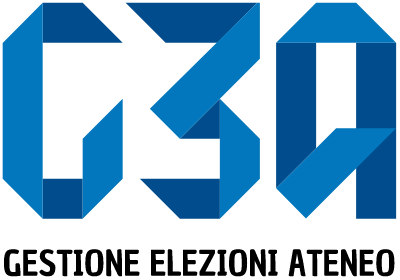 Acceptance and rejection of the candidacies
Gruppo GEA - Cineca
Acceptance of the candidacies
When including candidates in the list, the presenter of the list shall invite candidates to present themselves for his list.
The candidate can then either accept or reject this invitation.
www.cineca.it
Acceptance of the candidacies
The main steps in the candidacy process are as follows:
Login to the system
Select the Invitations  button
Select the candidacy
Accept or reject the candidacy
www.cineca.it
Acceptance of the candidacies
Login to the system

Access the Reserved Area using your university credentials

Display the Menu (right-hand side)

Click on «Student elections»
www.cineca.it
Acceptance of the candidacies
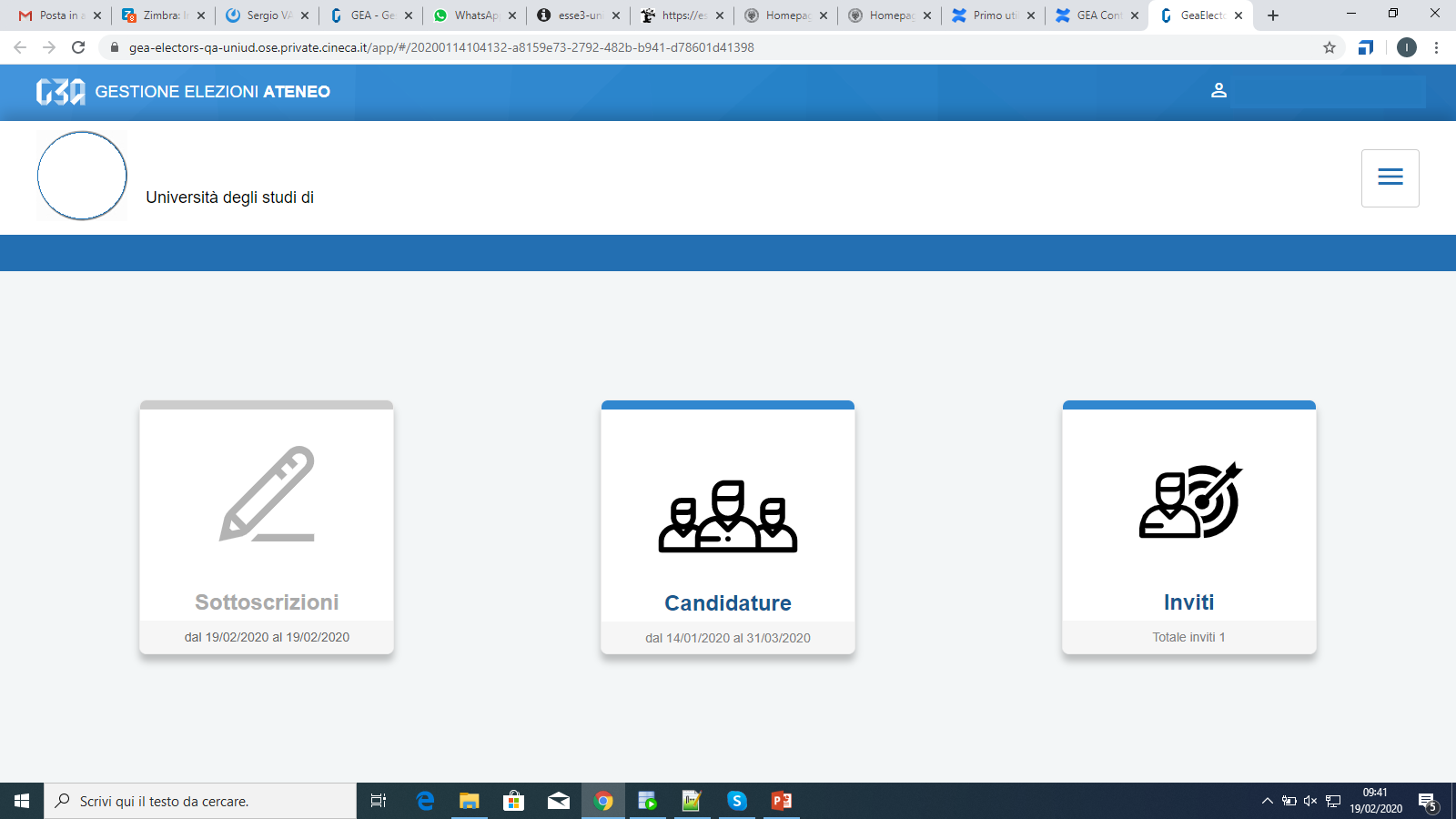 Select the Invitations button
www.cineca.it
Acceptance of the candidacies
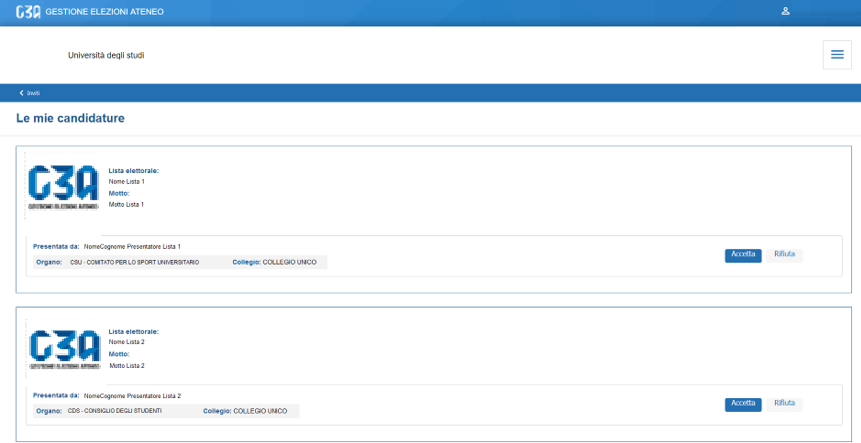 This section lists all the candidacies received from the student
If the student receives two or more candidacies from different bodies, he can accept them all, reject one, or reject them all
www.cineca.it
Acceptance of the candidacies
In case of acceptance of the candidacies from List 1
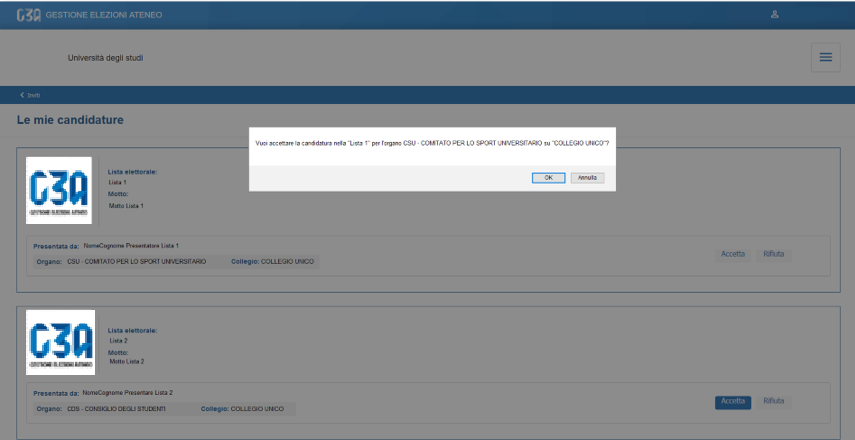 By clicking on «Accept», a message confirming acceptance appears
www.cineca.it
Acceptance of the candidacies
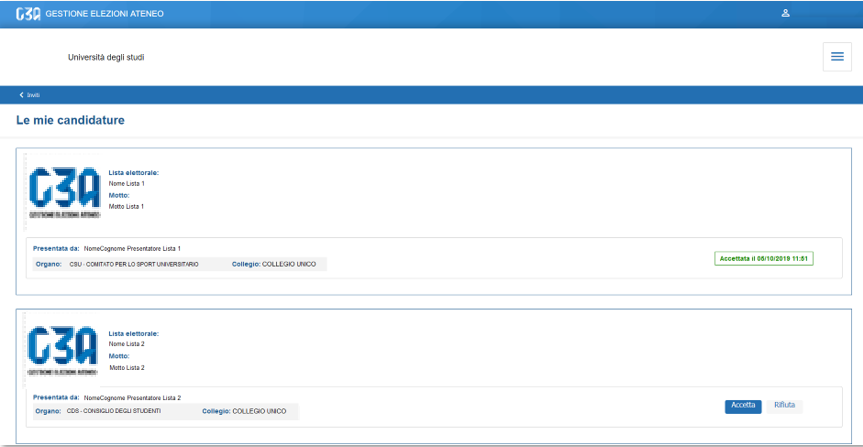 The candidacy is confirmed
www.cineca.it
Rejection of the candidacies
In the event of refusal of the candidacies for List 2
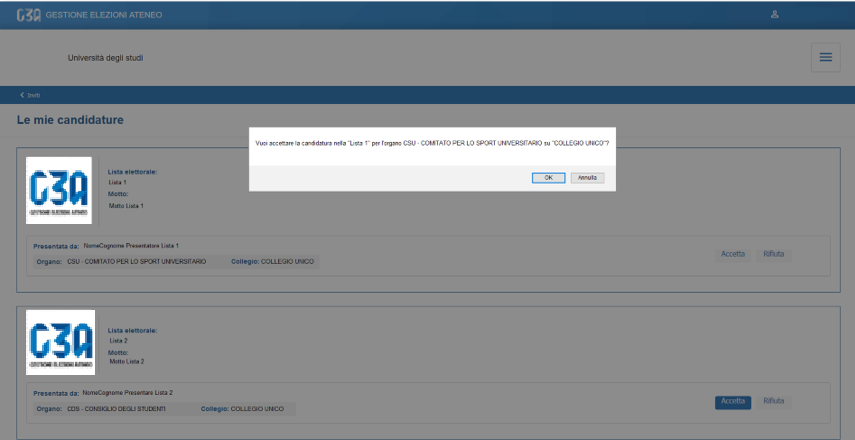 By clicking on «Reject», the rejection message will appear
www.cineca.it
Rejection of the candidacies
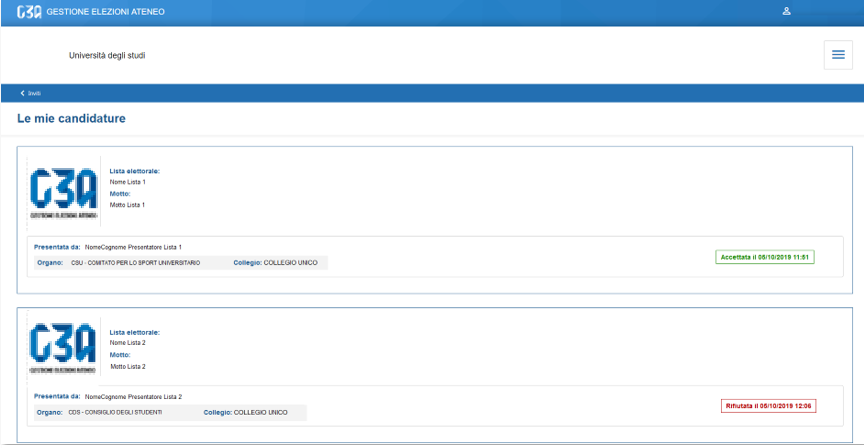 The candidacy is rejected
www.cineca.it